Reconceptualizing Reading and       Reading Instruction
Timothy Shanahan
University of Illinois at Chicago
www.shanahanonliteracy.com
Standardized Testing Has Shaped Our Conceptions of Reading
Examples of Reading Skills
Example of Related Test Item
Refer to details and examples in a text when explaining what the text says explicitly and when drawing inferences from the text.

 --------------------------------------------------------------------------------------------------
Matthew and his family go to the farmer's market regularly. Pick the two details from the passage that best support this inference.
◻︎  Kayla helps load the crates onto the truck.

◻︎  Matthew knows his friend Jose will be there.

◻︎  Grandmother bakes pies to sell at the market.

◻︎  Dad knows the name of the parking attendant.

◻︎  Matthew thinks the rain will allow them to stay home
So the Tests Measure the Standards?
Common Core Aligned

The assessment system covers the full range of college- and career-ready knowledge and skills in the Common Core State Standards. To do this, each test item is based on overall content claims and assessment targets.
Content claims are summary statements about the knowledge and skills students are expected to demonstrate on the assessment related to a particular aspect of the standards. Within each claim area, assessment targets were developed to ensure that Item writers and reviewers address the standards, learning progressions, and the Depth of Knowledge levels.”
What the Tests Do – Content Claims
TEST’S ELA Content Claim
Why don’t the tests offer an evaluation of student performance on the skills?
Where did these questionable skills come from?
In 1917, Thorndike found that readers comprehended better when they answered questions about a text
Basal readers started publishing lesson plans during the 1920s
If answering questions improved comprehension, it must be guiding readers to think about the text in a useful way
And, perhaps, different kinds of questions would get students to think about texts in particular ways
The tests followed suit—testing the kinds of skills the programs were teaching
But can tests measure these skills?
No performance differences due to question types (skills)
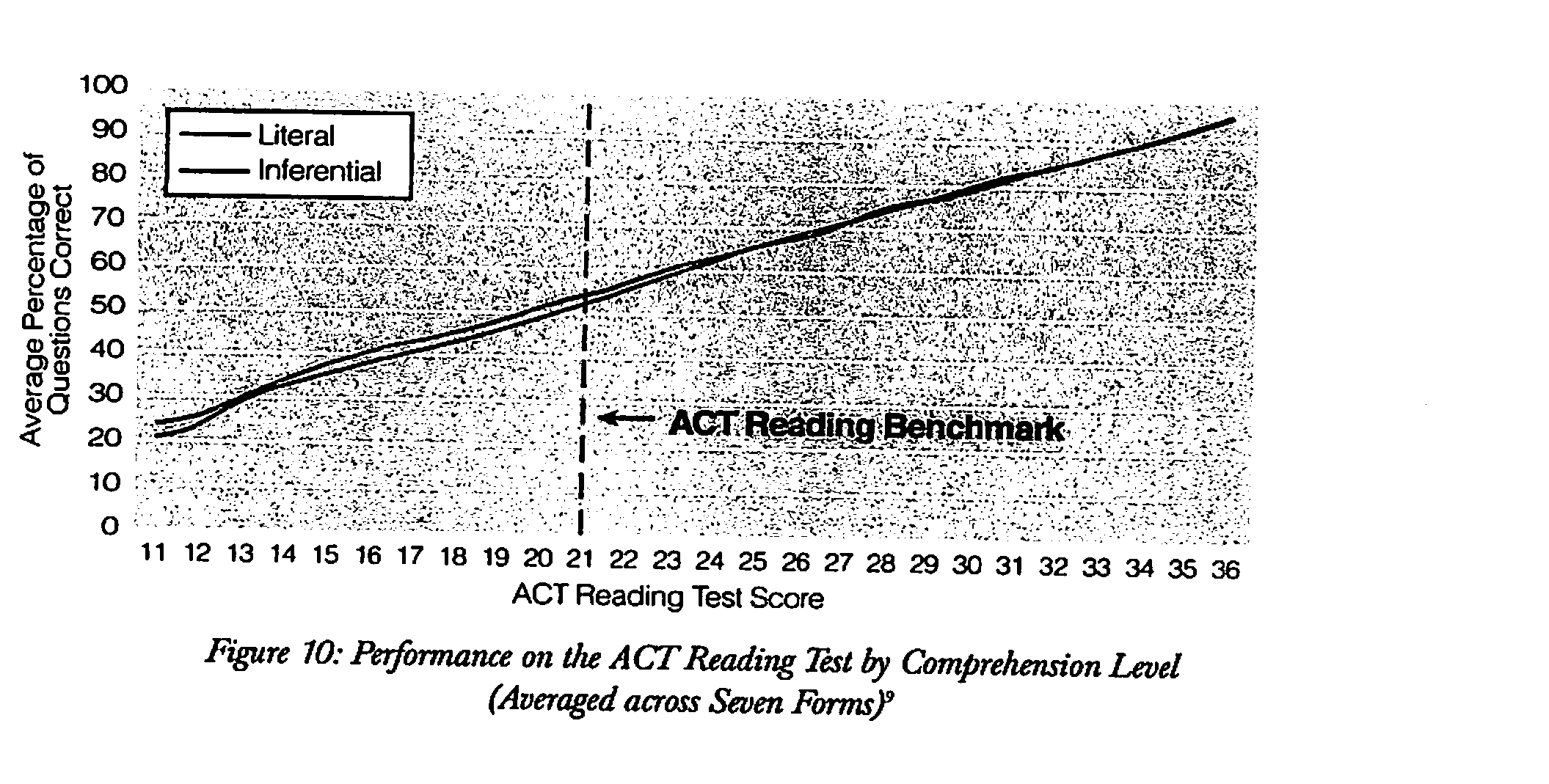 No performance differences due to question types (cont.)
Text differences affect reading performance
The Usual Way of Doing this Study
Reconceptualization of reading
Reading requires skills, but not reading comprehension skills, per se (or at least not skills that match up with answering particular kinds of questions)
Readers need to be able to perceive the language sounds within words (phonemic awareness) and that’s a skill
They must be able to decode print to pronunciation fluently and that’s a skill
And there are others, too (vocabulary meaning)
Skills require a certainty of outcome and a regularity in their execution (something like main idea is not a skill)
But isn’t reading a skilled activity?
The role of questions
The role of knowledge in compre-hension
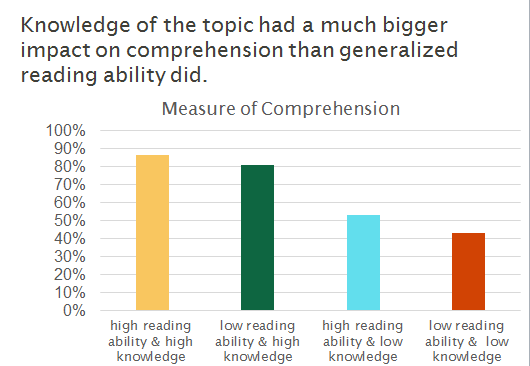 "The procedure is actually quite simple. First you arrange items into different groups. Of course one pile may be sufficient depending on how much there is do. If you need to go somewhere else due to a lack of facilities, then this is the next step; otherwise, you are pretty well set. It is important not to overdo things. That is, it is better to do too few things at once than too many. In the short run, this may not seem important, but complications can easily arise. A mistake can be expensive as well. At first, the whole procedure will seem complicated. Soon, however, it will become just another facet of life. It is difficult to foresee any end to the necessity for this task in the future, but then, one can never tell.  After the procedure is completed, one arranges the materials into different piles again. Eventually they will be used one more and the whole cycle will then have to be repeated. However, that is part of life."
Washing Clothes
"The procedure is actually quite simple. First you arrange items into different groups. Of course one pile may be sufficient depending on how much there is do. If you need to go somewhere else due to a lack of facilities, then this is the next step; otherwise, you are pretty well set. It is important not to overdo things. That is, it is better to do too few things at once than too many. In the short run, this may not seem important, but complications can easily arise. A mistake can be expensive as well. At first, the whole procedure will seem complicated.  Soon, however, it will become just another facet of life.  It is difficult to foresee any end to the necessity for this task in the future, but then, one can never tell.  After the procedure is completed, one arranges the materials into different piles again.  Eventually they will be used one more and the whole cycle will then have to be repeated.  However, that is part of life."
Building Knowledge
Building Knowledge (cont.)
Another reason to rethink reading…
Disciplinary Literacy
Reading and writing, too
Every Skill Should Be Taught Both Ways
First-grader’s attempt to represent 59 phonemes
Cohesion revision
Only once a year, on his birthday, did Charlie Bucket ever get to taste a bit of chocolate. The whole family saved up their money for that special occasion, and when the great day arrived, Charlie was always presented with one small chocolate bar to eat all by himself. And each time he received it, on those marvelous birthday mornings, he would place it carefully in a small wooden box that he owned, and treasure it as though it were a bar of solid gold; and for the next few days, he would allow himself only to look at it, but never to touch it. Then at last, when he could stand it no longer, he would peel back a tiny bit of the paper wrapping at one corner to expose a tiny bit of chocolate, and then he would take a tiny nibble — just enough to allow the lovely sweet taste to spread out slowly over his tongue. The next day, he would take another tiny nibble, and so on, and so on. And in this way, Charlie would make his sixpenny bar of birthday chocolate last him for more than a month
Cohesion revision
Only once a year, on his birthday, did Charlie Bucket ever get to taste a bit of chocolate. The whole family saved up their money for that special occasion, and when the great day arrived, Charlie was always presented with one small chocolate bar to eat all by himself. And each time he received it, on those marvelous birthday mornings, he would place it carefully in a small wooden box that he owned, and treasure it as though it were a bar of solid gold; and for the next few days, he would allow himself only to look at it, but never to touch it. Then at last, when he could stand it no longer, he would peel back a tiny bit of the paper wrapping at one corner to expose a tiny bit of chocolate, and then he would take a tiny nibble — just enough to allow the lovely sweet taste to spread out slowly over his tongue. The next day, he would take another tiny nibble, and so on, and so on. And in this way, Charlie would make his sixpenny bar of birthday chocolate last him for more than a month
Cohesion revision
Only once a year, on Charlie’s birthday, did Charlie Bucket ever get to taste a bit of chocolate. The whole family saved up the whole family’s money for Charlie’s birthday, and when Charlie’s birthday arrived, Charlie was always presented with one small chocolate bar for Charlie to eat. And each birthday he received a bit of chocolate, on those marvelous birthday mornings, Charlie would place the chocolate carefully in a small wooden box that Charlie owned, and treasure the chocolate as though the chocolate were a bar of solid gold; and for the next few days, Charlie would allow Charlie only to look at the chocolate, but never to touch the chocolate. Then at last, when Charlie could stand the wait no longer, Charlie would peel back a tiny bit of the paper wrapping at one corner to expose a tiny bit of chocolate, and then Charlie would take a tiny nibble — just enough to allow the lovely sweet taste to spread out slowly over Charlie’s tongue. The next day, Charlie would take another tiny nibble, and so on, and so on. And in this way, Charlie would make his sixpenny bar of birthday chocolate last Charlie for more than a month
Story Map
Summary